GeografiaSergio Zilli
cod: 006LE 
Corso di Laurea: Discipline storiche e filosofiche
a.a. 2019-2020
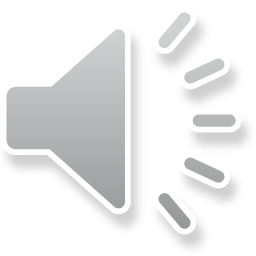 Presentazione n. 2 (con audio)
I testi usati e discussi durante il corso, che costituiscono il programma d’esame per non frequentanti.
Ribadisco: durante le lezioni si utilizzeranno anche altri lavori.
Per i frequentanti il programma d’esame dipenderà dall’evoluzione della situazione, ovvero dalla tempistica con cui si riprenderanno le consuete forme didattiche
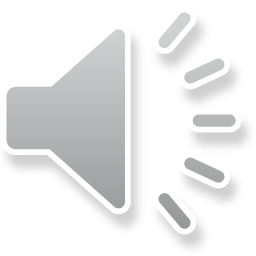 Alyson L. Greiner, Giuseppe Dematteis, Carla Lanza, Geografia umana. Un approccio visuale, Utet, Novara, 2019 (ci sono due precedenti edizioni, utilizzabili se non si dispone della più recente)
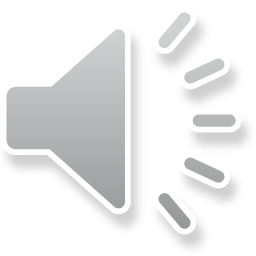 Fernand Braudel, Civiltà e imperi del Mediterraneo nell'età di Filippo II, Torino, Einaudi, 1986,vol. I, i primi tre capitoli- L’ambiente; - Nel cuore del Mediterraneo: mari e litorali; - I confini o il più grande Mediterraneo.
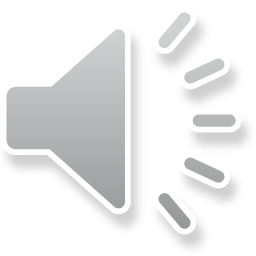 Emilio Sereni, Storia del paesaggio agrario italiano, Roma-Bari, Laterza, 1961
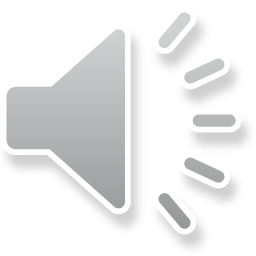 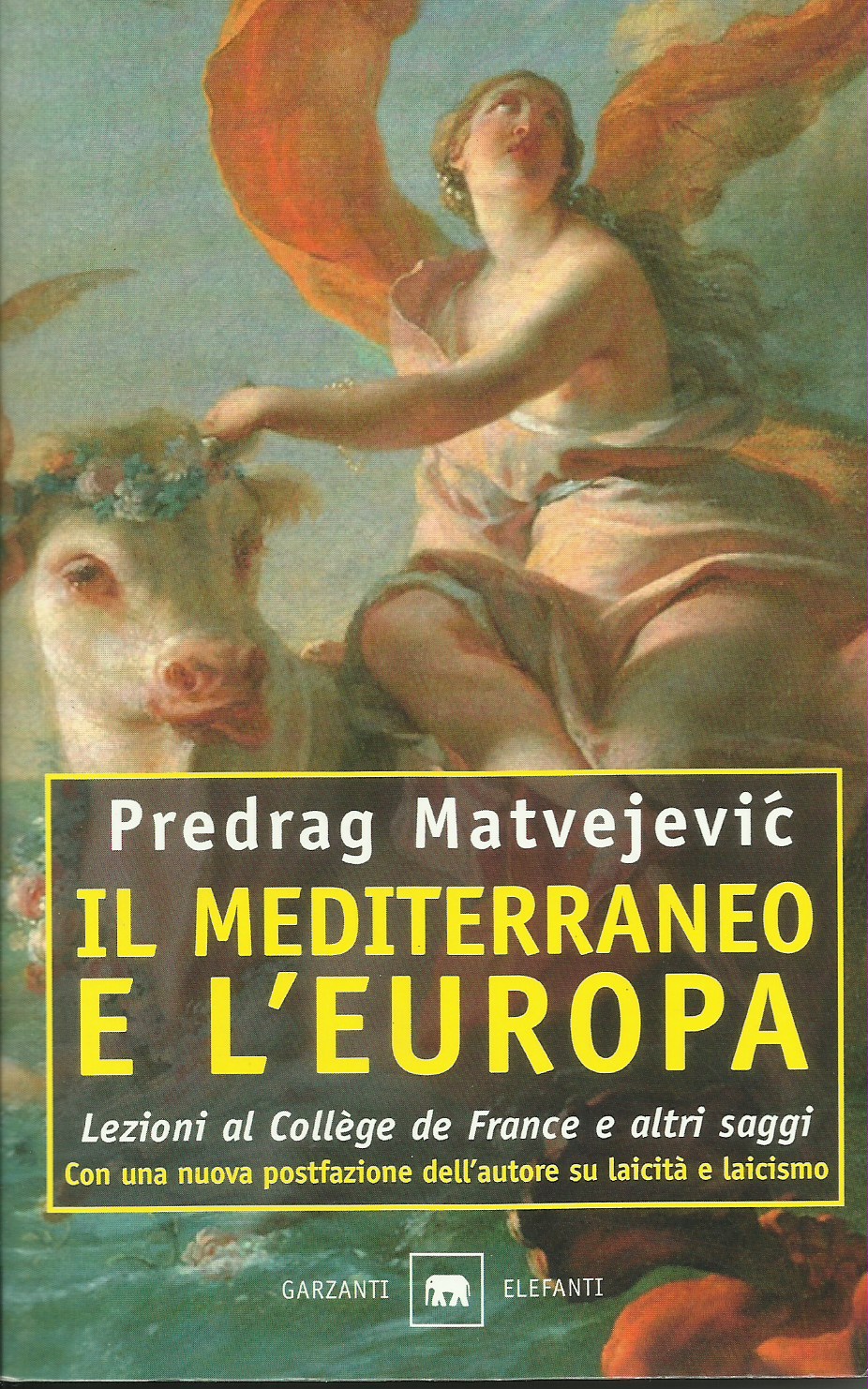 Predrag Matvejevic Il Mediterraneo e l’Europa. Lezioni al College de France, Milano, Garzanti, 1998
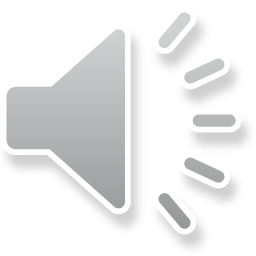